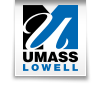 How to Paraphrase
And not use direct quotes
Created by Alice Frye, Ph.D., Department of Psychology, University of Massachusetts, Lowell
1
Steps in this tutorial
1) State the goal of this tutorial
2) What is paraphrasing
3) Quoting and paraphrasing in writing
4) Why psychologists paraphrase
5) Example of turning quote into a paraphrase
6) Example of paraphrasing information from multiple articles at one time
Created by Alice Frye, Ph.D., Department of Psychology, University of Massachusetts, Lowell
2
Goal
To explain what paraphrasing is
To explain why psychologists do it
To demonstrate how to do it
Created by Alice Frye, Ph.D., Department of Psychology, University of Massachusetts, Lowell
3
Objectives
By the end of this tutorial you should be able to
Know what paraphrasing is
Know the difference between paraphrasing and quoting
Turn information from one or more articles into a paraphrased statement in your own work
Created by Alice Frye, Ph.D., Department of Psychology, University of Massachusetts, Lowell
4
What is Paraphrasing
Paraphrasing is what it sounds like if you break it into two parts
Para—sort of
Phrasing—saying
Paraphrasing is restating something written by someone else in your own words
In psychology writing we often use this instead of quoting
When you paraphrase you must still cite the original author
Created by Alice Frye, Ph.D., Department of Psychology, University of Massachusetts, Lowell
5
Quoting and Paraphrasing are Used in Different Types of Writing
Other types of writing, such as writing about literature or some types of argumentative writing, often use quotes
That is, they take pieces of writing directly from another work and quote them and then cite the original author
You may have been trained to do this in other classes
Why don’t psychologists just do this?
Created by Alice Frye, Ph.D., Department of Psychology, University of Massachusetts, Lowell
6
Why do Psychologists Paraphrase?
In psychology writing, we are often trying to summarize several ideas from a single article, or summarize ideas from several articles
Using quotes from each and every article can make it hard to present a clear argument
It also leads to unnecessarily long descriptions
Paraphrasing is shorter and easier to read
But it must always include citations for the original source
Created by Alice Frye, Ph.D., Department of Psychology, University of Massachusetts, Lowell
7
Quoting from one article-Example
This example shows an example of an extensive quote.  The next page shows how this section can be simply paraphrased
Block and colleagues described the problems with jurors assessment of reports “Juror decisions are based on this memory representation, rather than on the original raw evidence…the facts in essence become less relevant than what the jurors remember in their reconstruction of the facts” (Block, Greenberg & Goodman, 2009, p 2860).
Created by Alice Frye, Ph.D., Department of Psychology, University of Massachusetts, Lowell
8
Paraphrasing one article-Example
This example shows a paraphrase of the previous page 
Block and colleagues described that jurors own memories influence their decisions (Block, Greenberg & Goodman, 2009).
You the writer must be able to understand and say what about the quote is important to your own paper—this is what makes it possible for you to paraphrase
The paraphrase is shorter, but still presents the idea of importance
Without quotations no page number is needed
Created by Alice Frye, Ph.D., Department of Psychology, University of Massachusetts, Lowell
9
Paraphrasing more than One Article-Example
Suppose you have read two articles on a similar topic and you want to include information from both
One way would be to include quotes from both articles
The next slide demonstrates this
Created by Alice Frye, Ph.D., Department of Psychology, University of Massachusetts, Lowell
10
Paraphrasing more than One Article-Example
Suppose your topic is community changes related to intergroup relationships, here is the first quote
Dinh and Bond (2008, p 283-284) note important questions in intergroup relationships between immigrants and host cultures “How do we incorporate consideration of developmental, situational, contextual, political, and historical factors? …What roles do differential privilege and power play in limiting mutual accommodation of dominant and non-dominant cultural groups?”
Created by Alice Frye, Ph.D., Department of Psychology, University of Massachusetts, Lowell
11
Paraphrasing more than One Article-Example
You also want to tie this to ideas about how different groups find common ground and share power on community boards, here is the second quote
Bond and Keyes (1993, p. 39) suggest that distinct stakeholders can work together to create what they refer to as coempowerment  “We believe this coempowerment of multiple constituencies is not merely a unique occurrence in the particular community agency studied. Rather, from our analysis, coempowerment appears to result from creating an organizational culture that supports (a) the groups' capacity for meaningful inclusion and (b) each group's access to resources.”
Created by Alice Frye, Ph.D., Department of Psychology, University of Massachusetts, Lowell
12
Paraphrasing more than One Article-Example
By paraphrasing instead of quoting, you can pull the information from these two articles together in a shorter way that also clarifies how you are using them together in your paper
Dinh and Bond (2008) have articulated how questions of power and privilege are crucial to understanding how immigrant and host communities connect, and more generally Bond and Keyes (1993) have also described how inclusion and access to resources are key characteristics of group interactions that can lead to group coempowerment across stakeholders.
Created by Alice Frye, Ph.D., Department of Psychology, University of Massachusetts, Lowell
13
Paraphrasing more than One Article- Notes on the Example
Note that you the writer have to be able to understand and say why you think these two articles create a shared meaning
This is key to being able to paraphrase multiple articles
Note that in either case the articles are properly cited
For a direct quote you include page numbers, for a paraphrase you do not
Created by Alice Frye, Ph.D., Department of Psychology, University of Massachusetts, Lowell
14
Summary
This tutorial explained what paraphrasing is
It explained why psychologists use it often instead of quoting
It explained that when you paraphrase you must still cite the original source
It demonstrated two examples of turning a quote into a paraphrase
Created by Alice Frye, Ph.D., Department of Psychology, University of Massachusetts, Lowell
15
References
Block, S., Greenberg,  S., & Goodman, G. (2009).  	Remembrance of eyewitness testimony:  Effects of 	emotional content, self-relevance, and emotional tone.  	Journal of Applied Social Psychology, 39, 2859-2878.
Bond, M., & Keys, C.  (1993). Empowerment, Diversity and 	Collaboration:  Promoting Synergy on Community 	Boards.  American Journal of Community Psychology, 	21, 37-57
Dinh, K., & Bond, M. (2008). The Other Side of 	Acculturation: Changes among Host Individuals and 	Communities in their Adaptation to Immigrant 	Populations.  American Journal of Community 	Psychology, 42, 283-285.
Created by Alice Frye, Ph.D., Department of Psychology, University of Massachusetts, Lowell
16